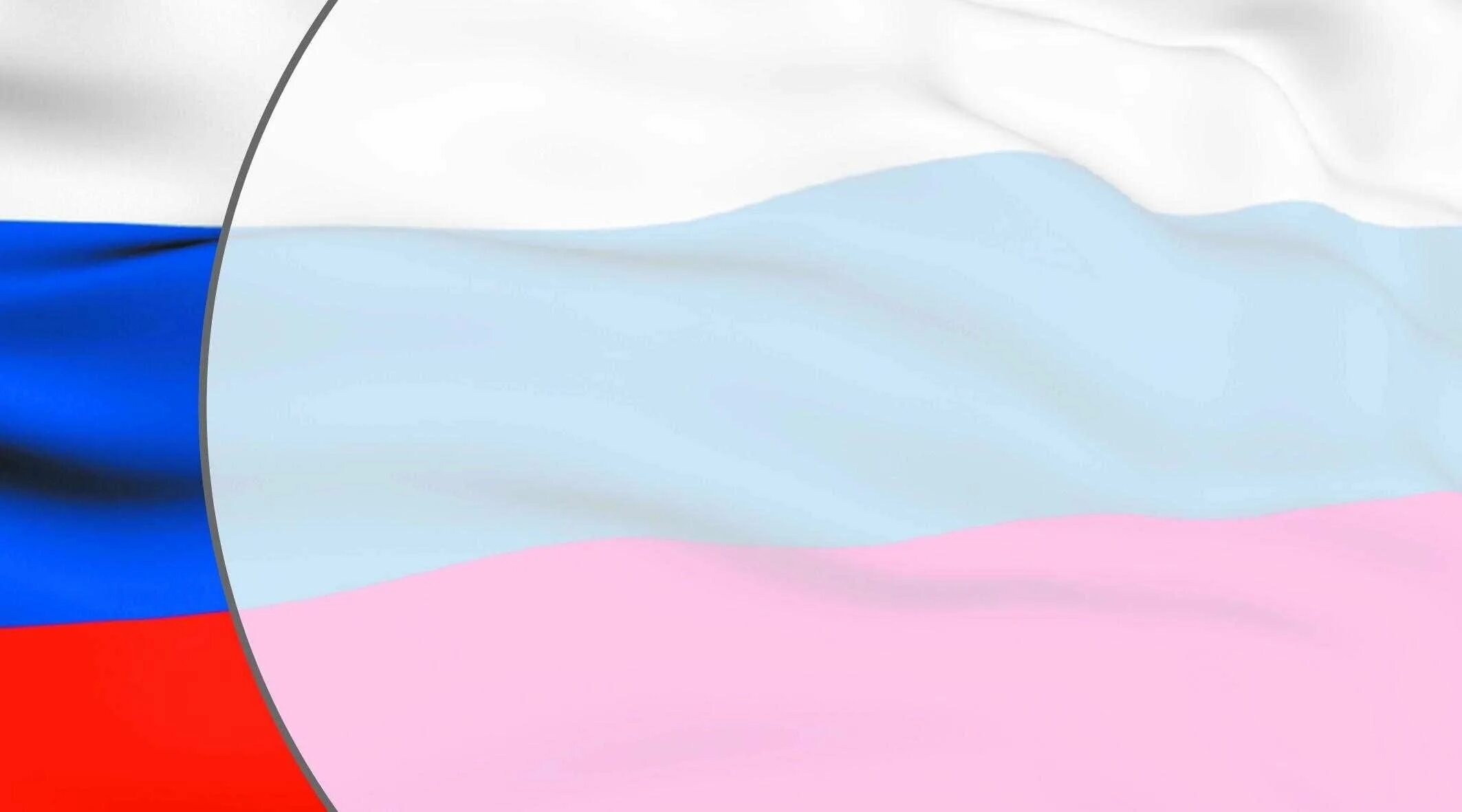 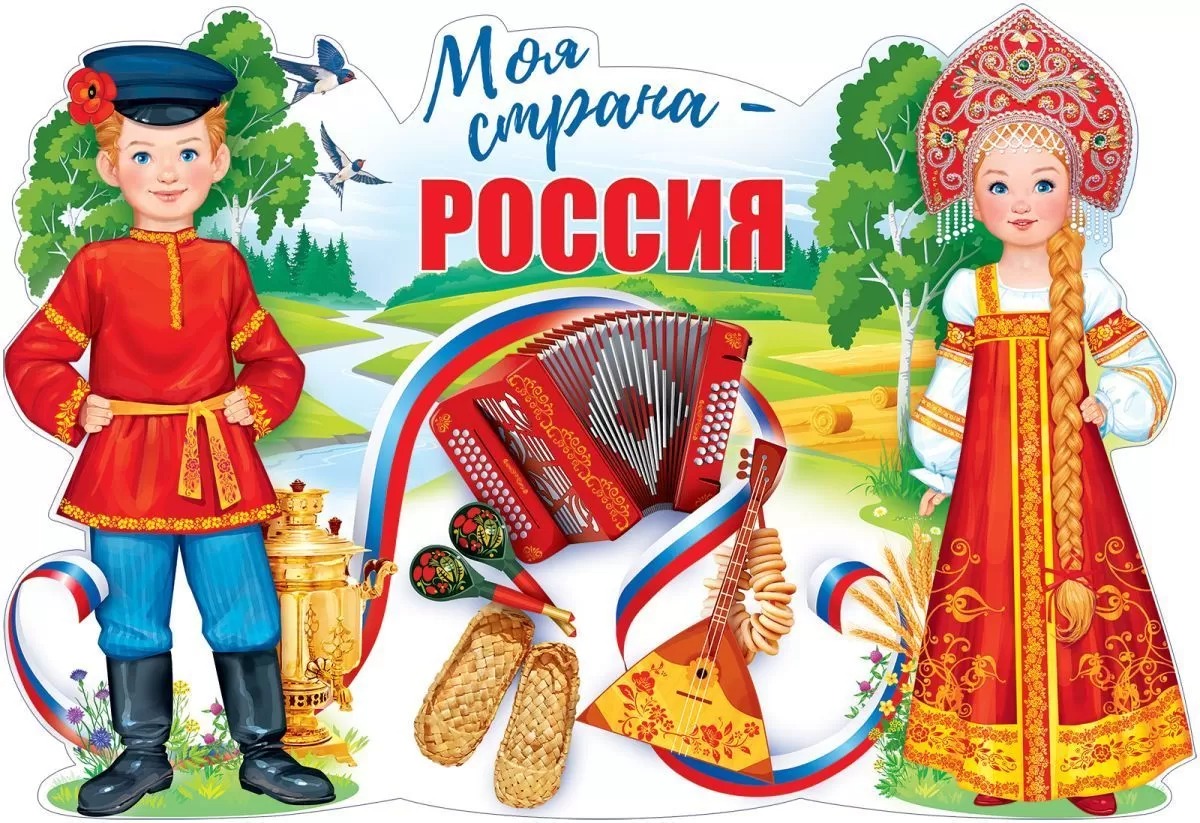 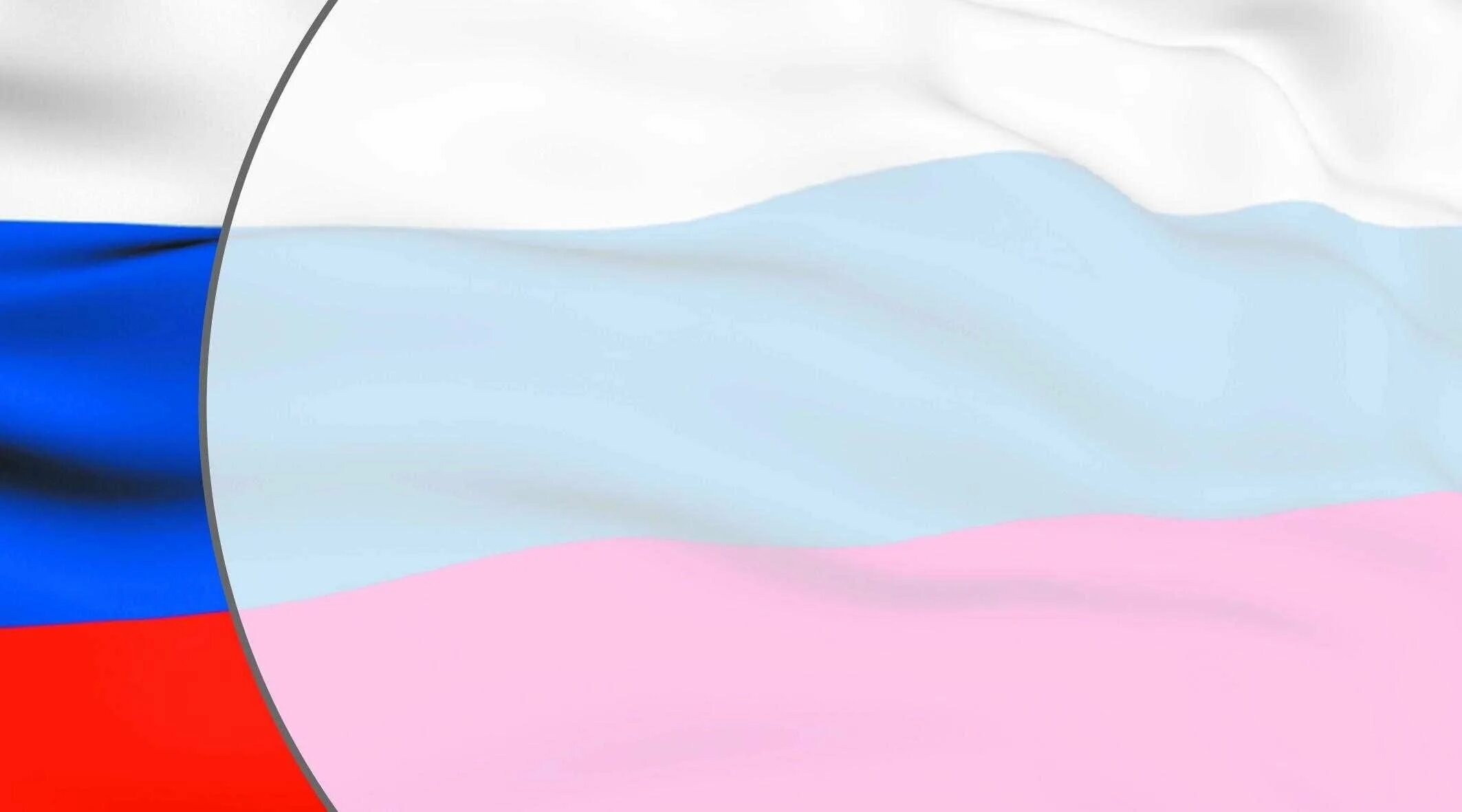 С чего начинается Родина?
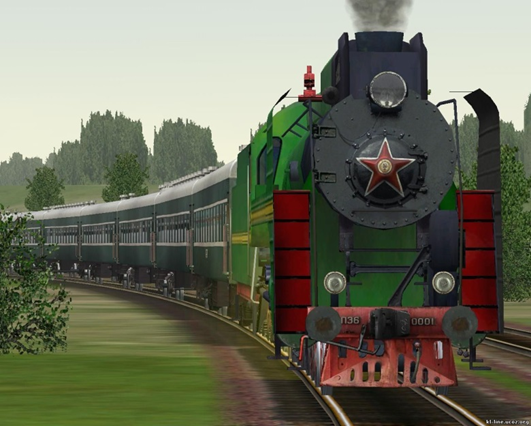 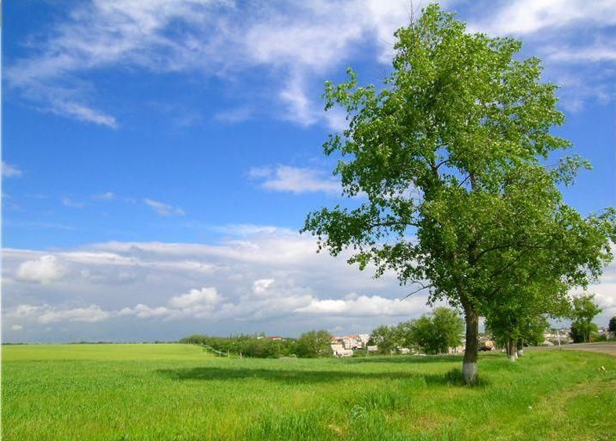 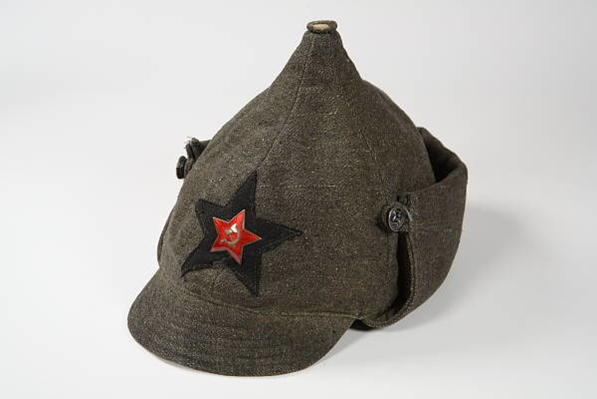 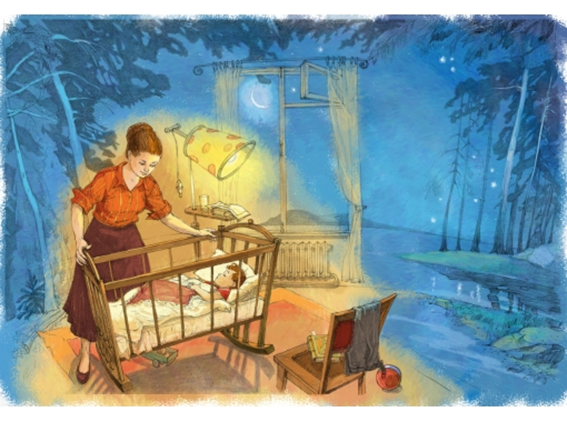 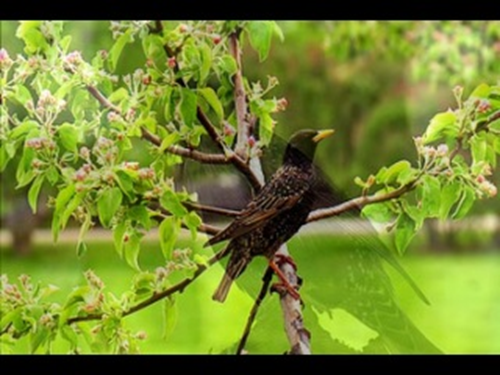 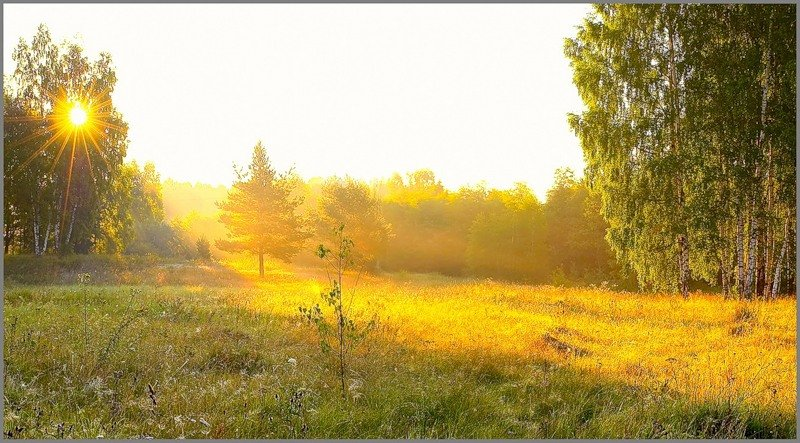 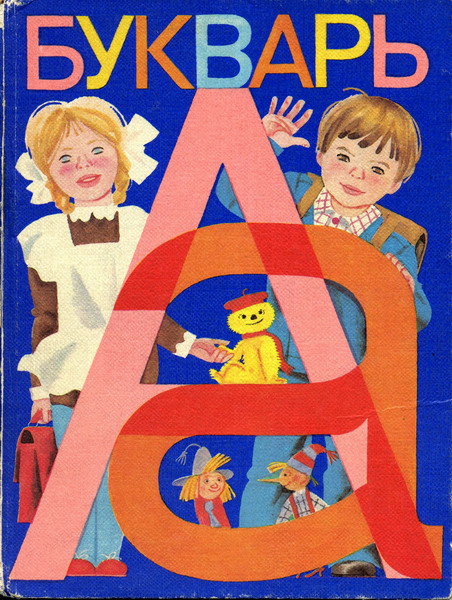 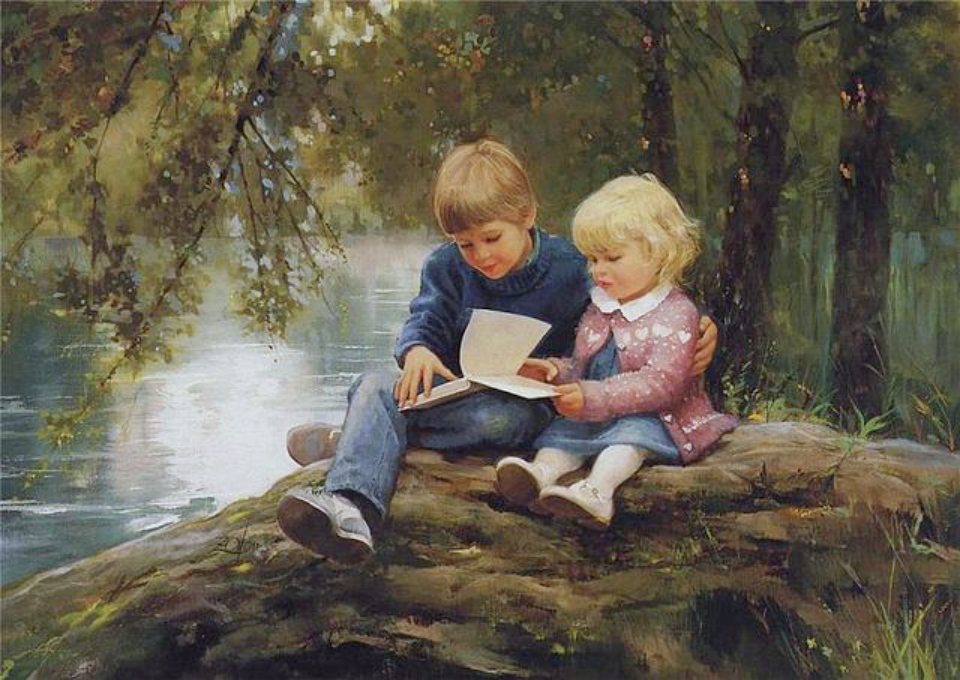 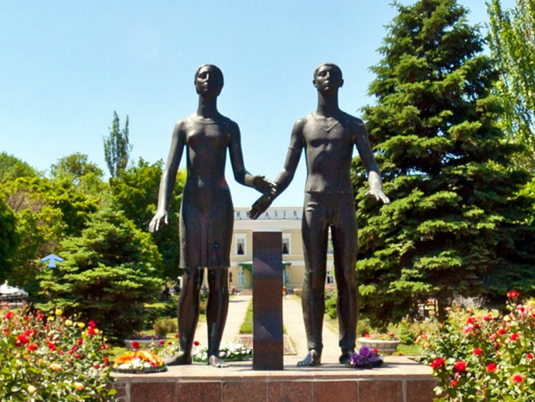 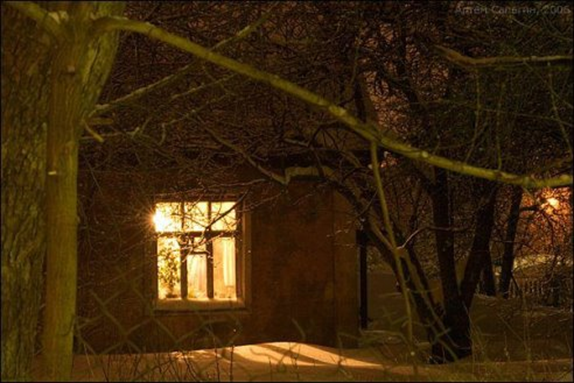 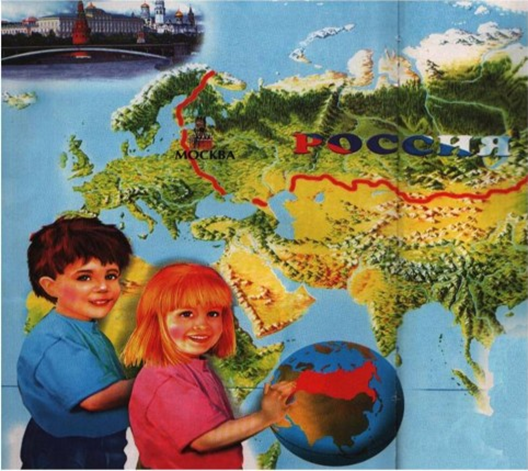 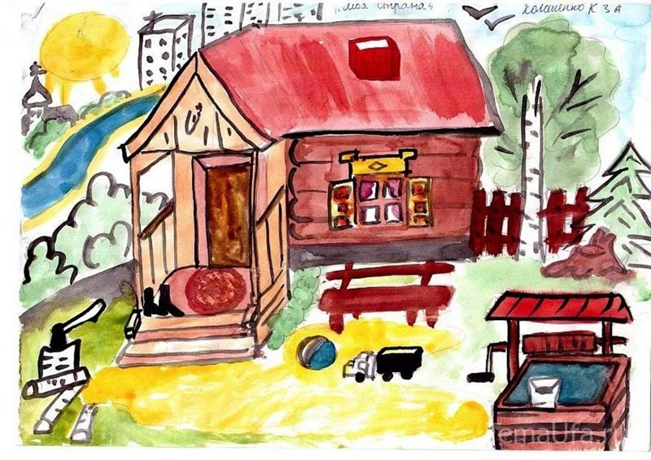 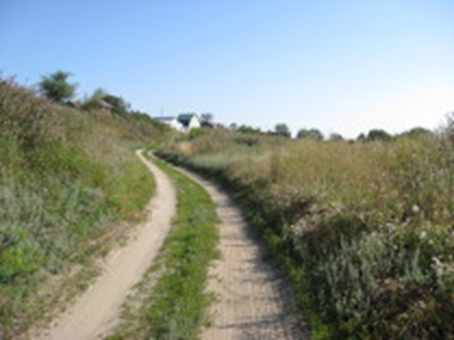 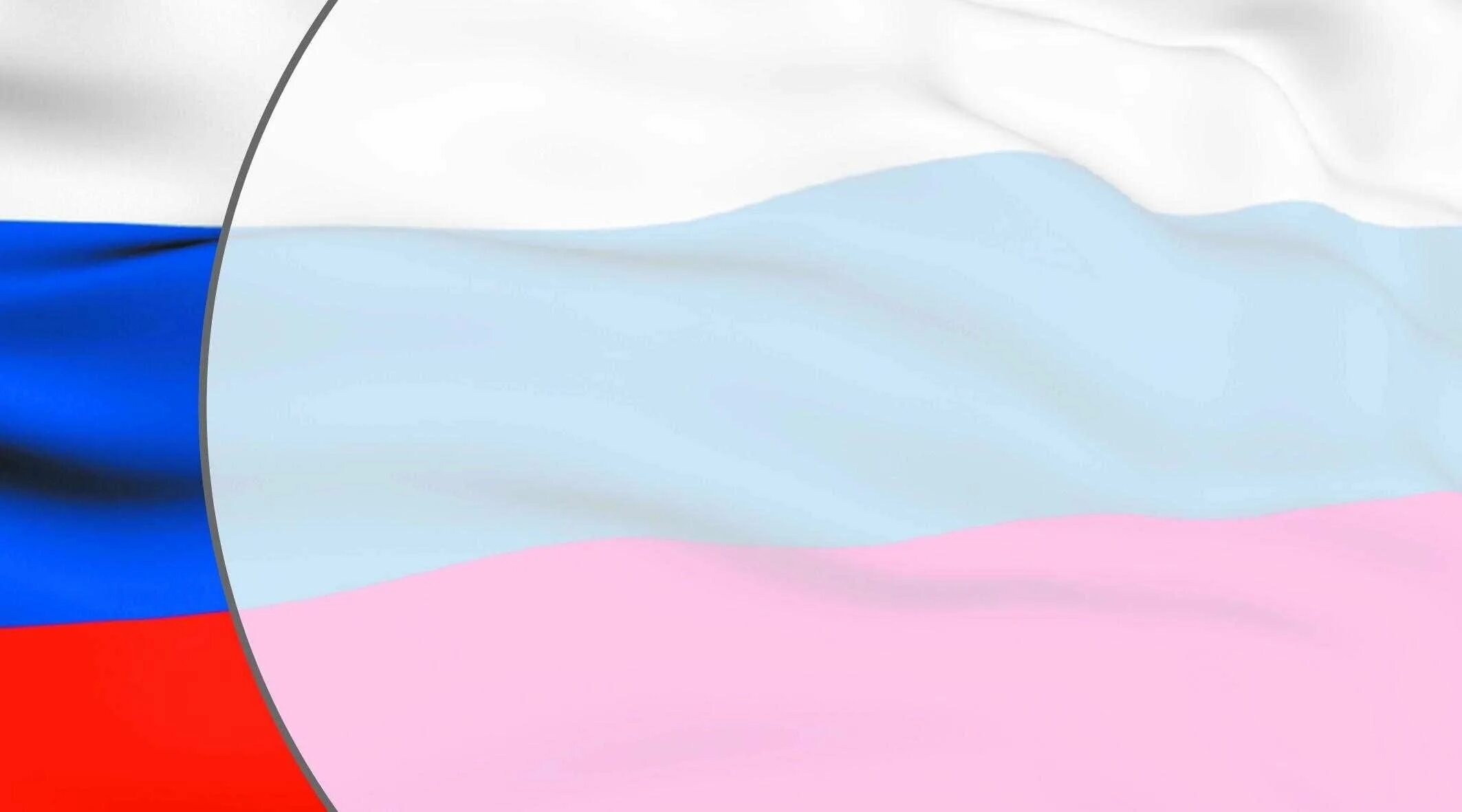 Наша страна -РОССИЯ
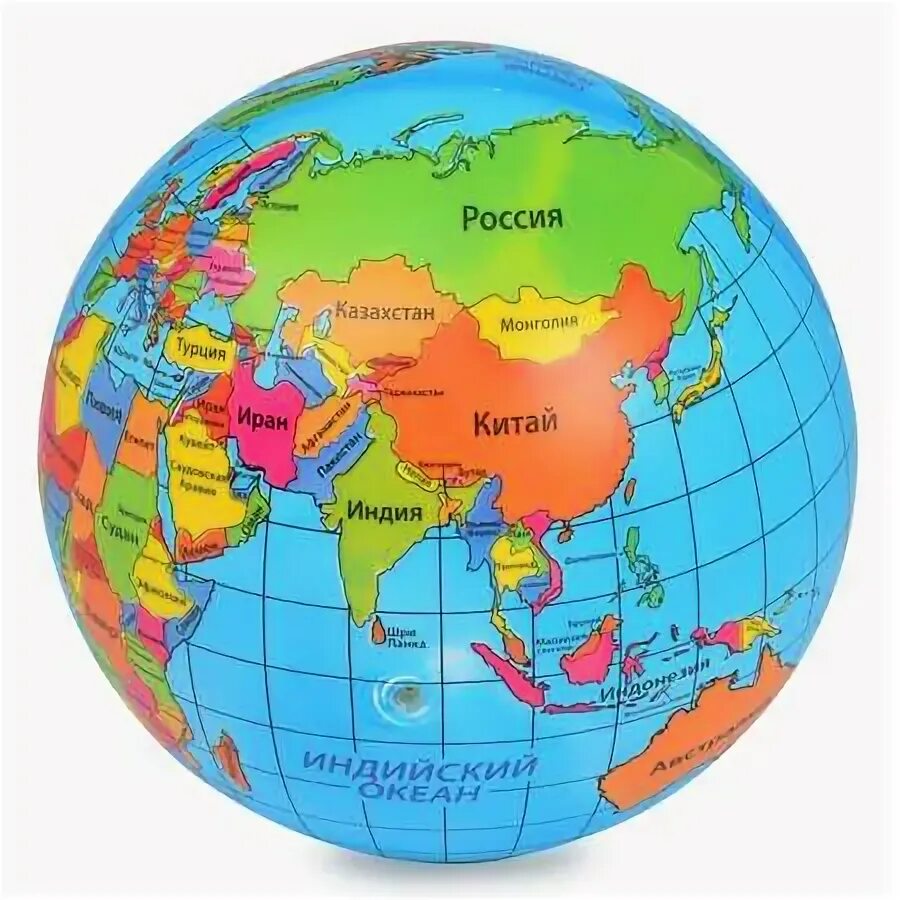 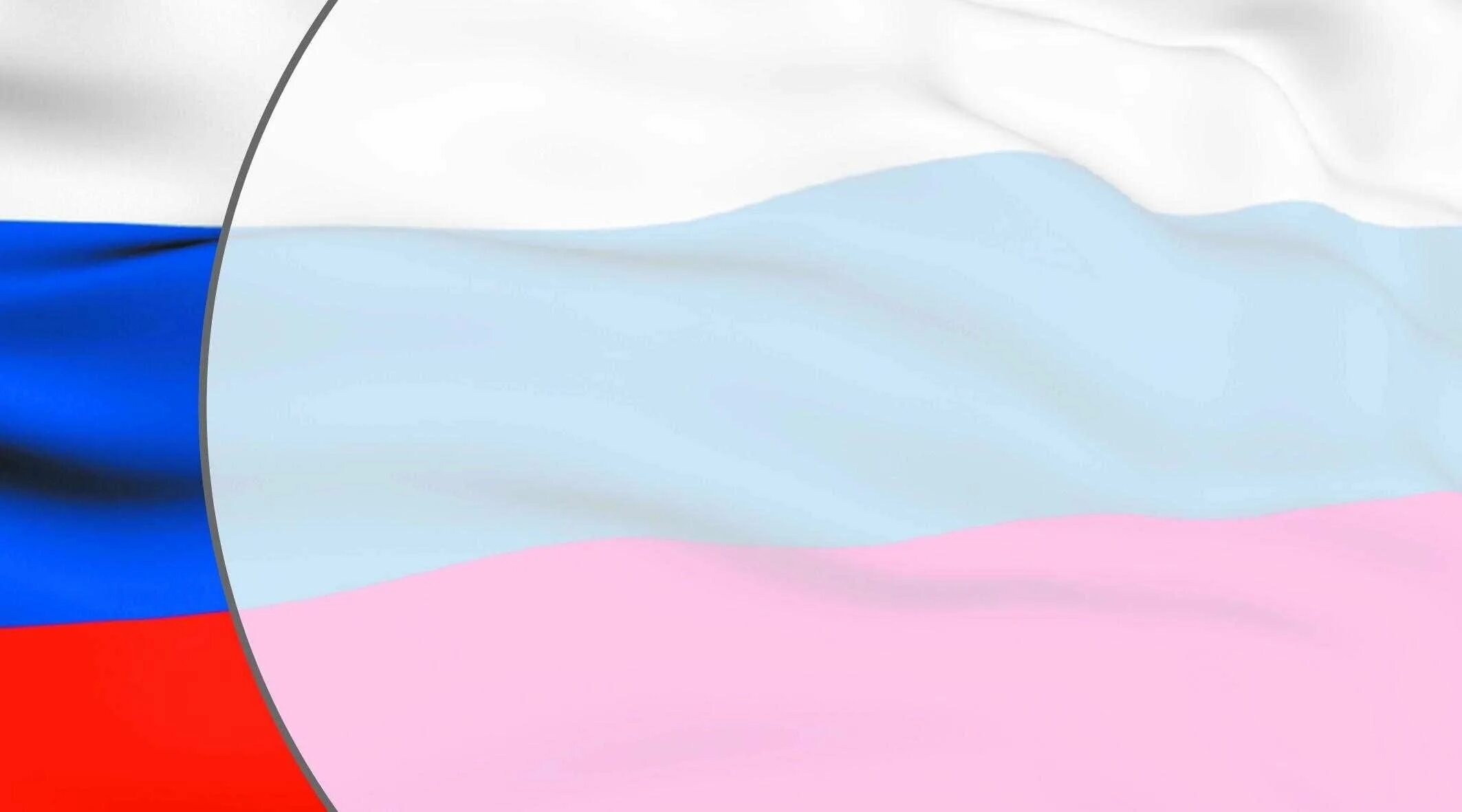 Символы России:
Флаг России
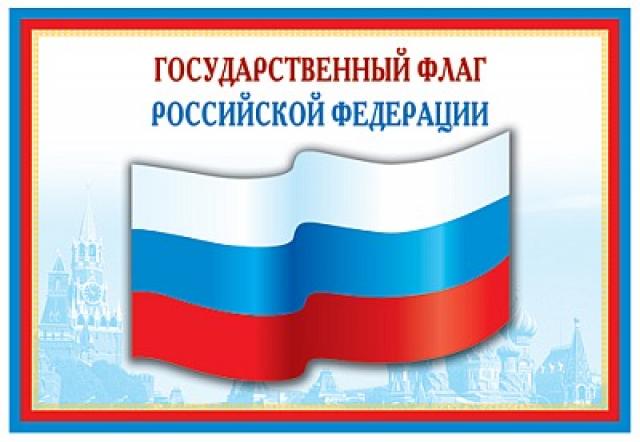 Герб России
Гимн России
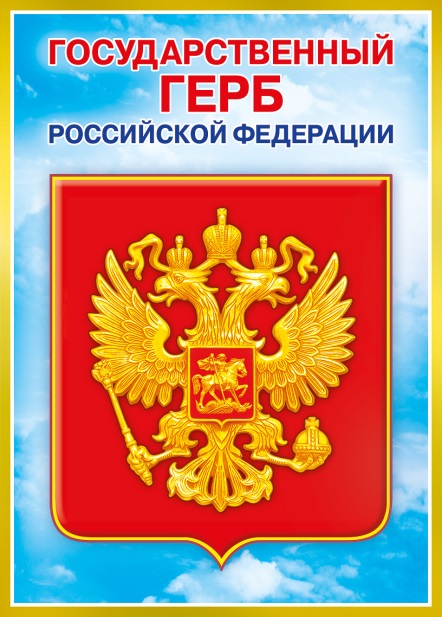 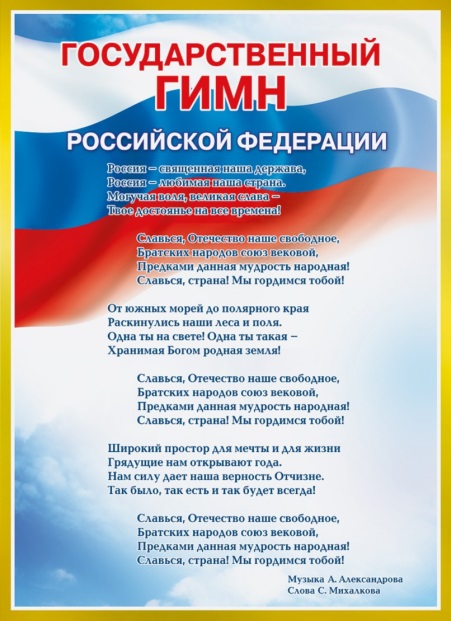 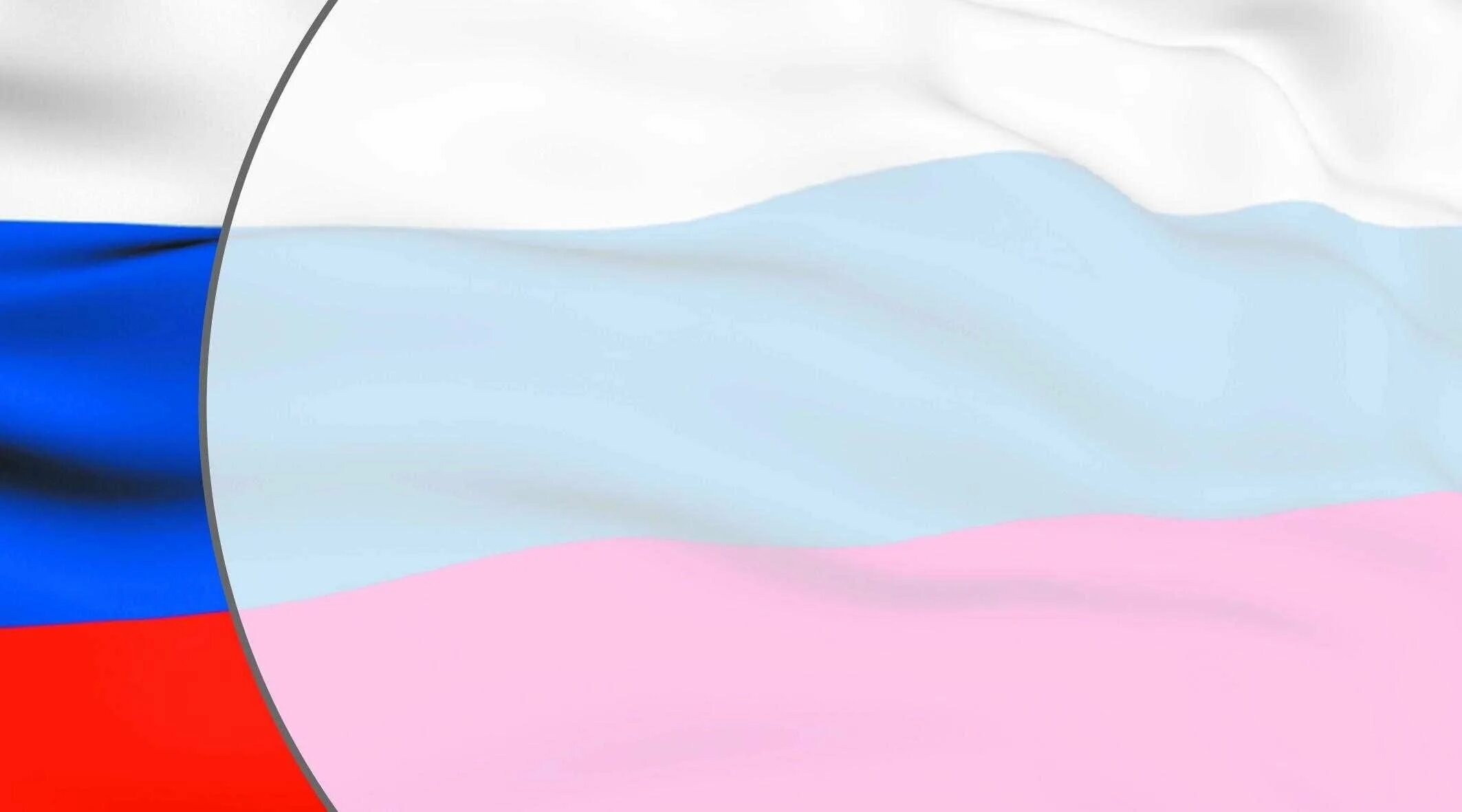 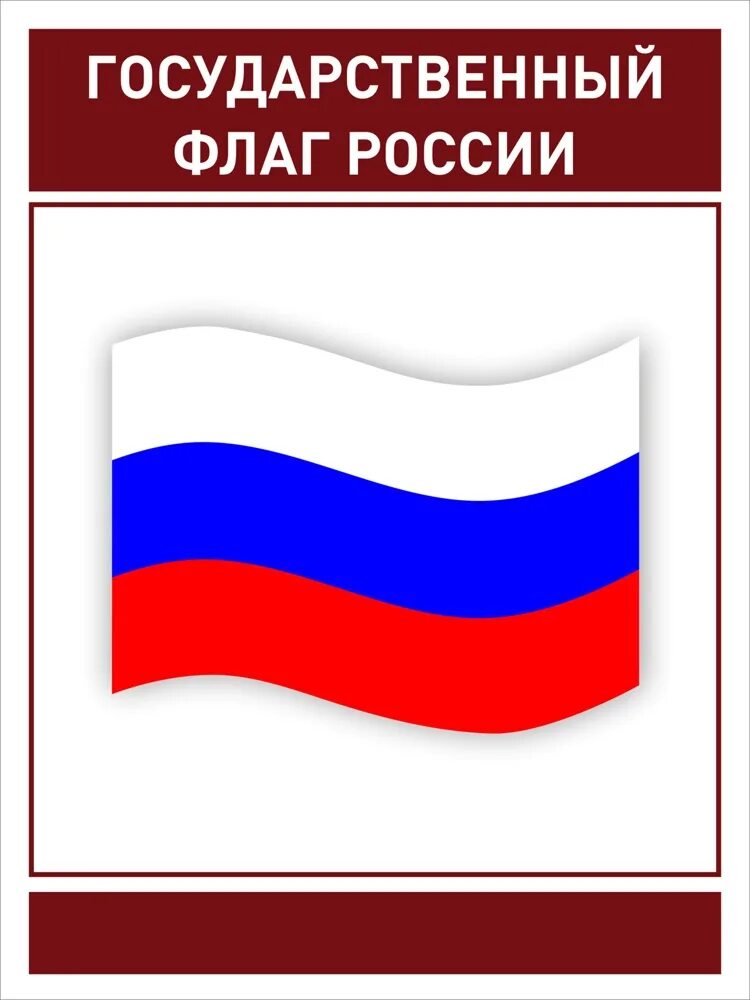 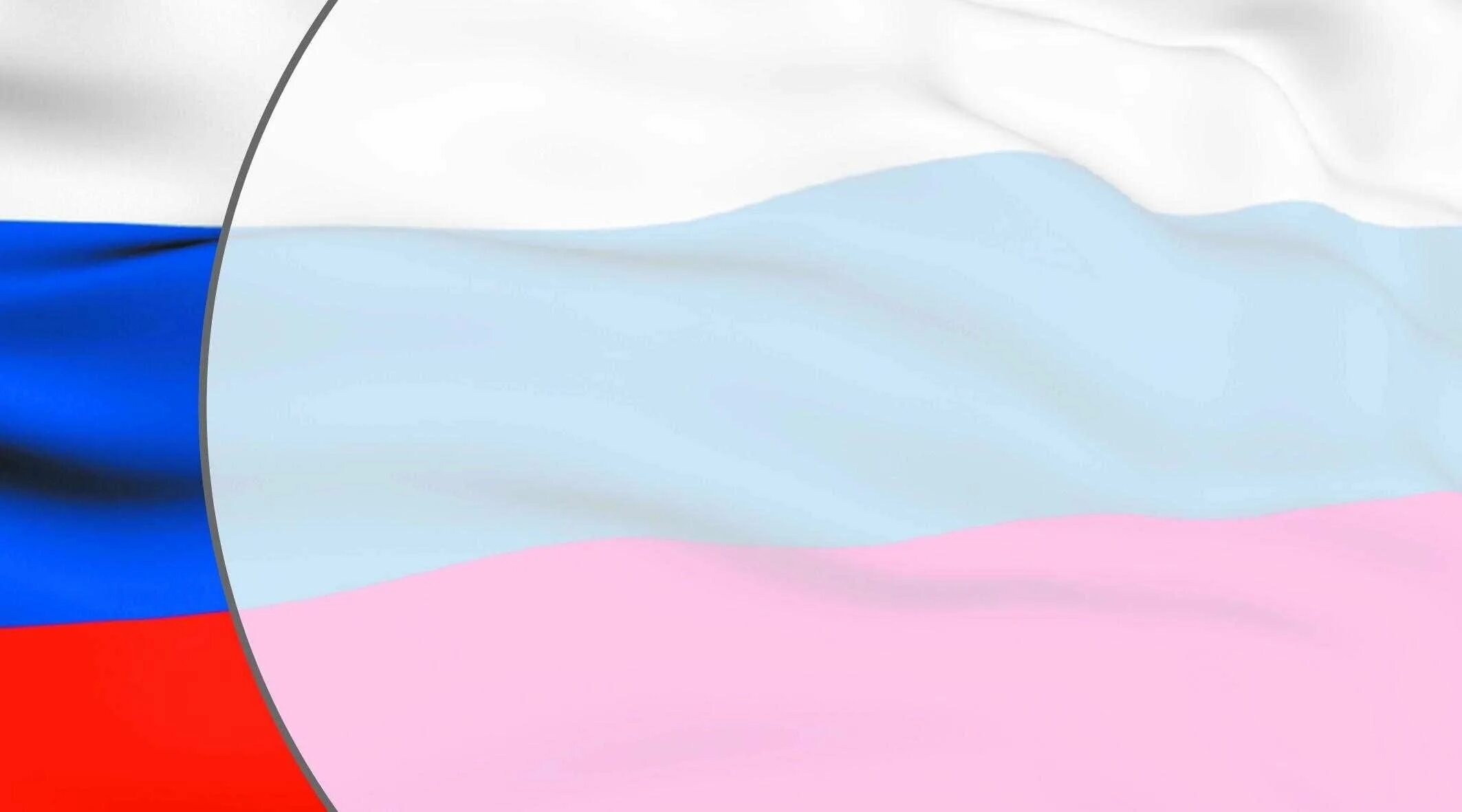 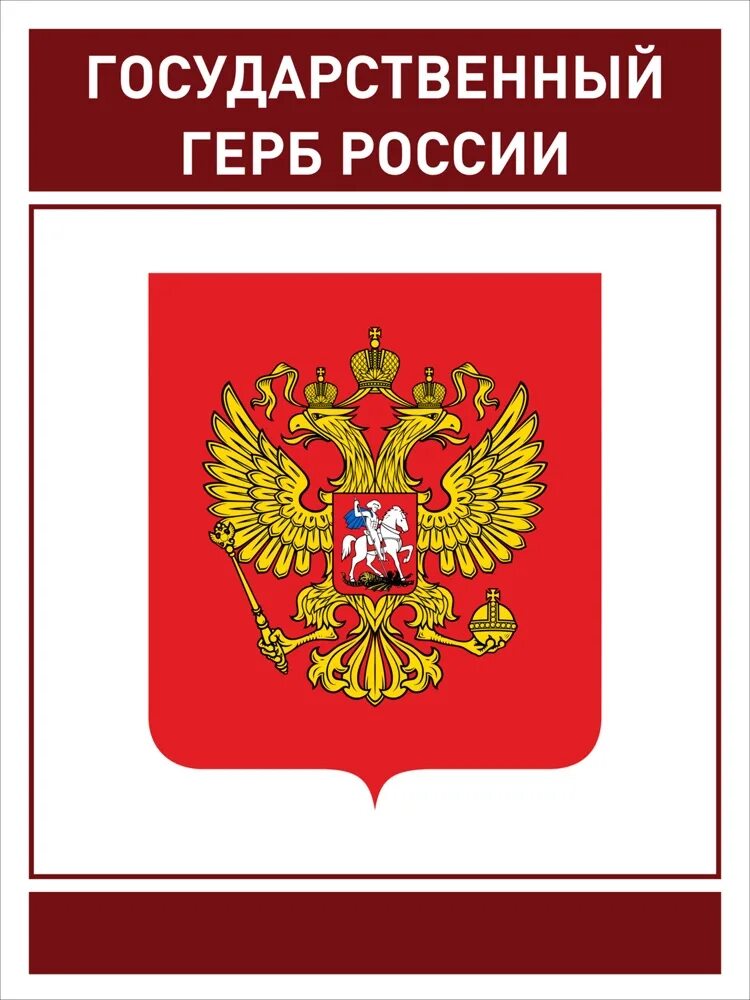 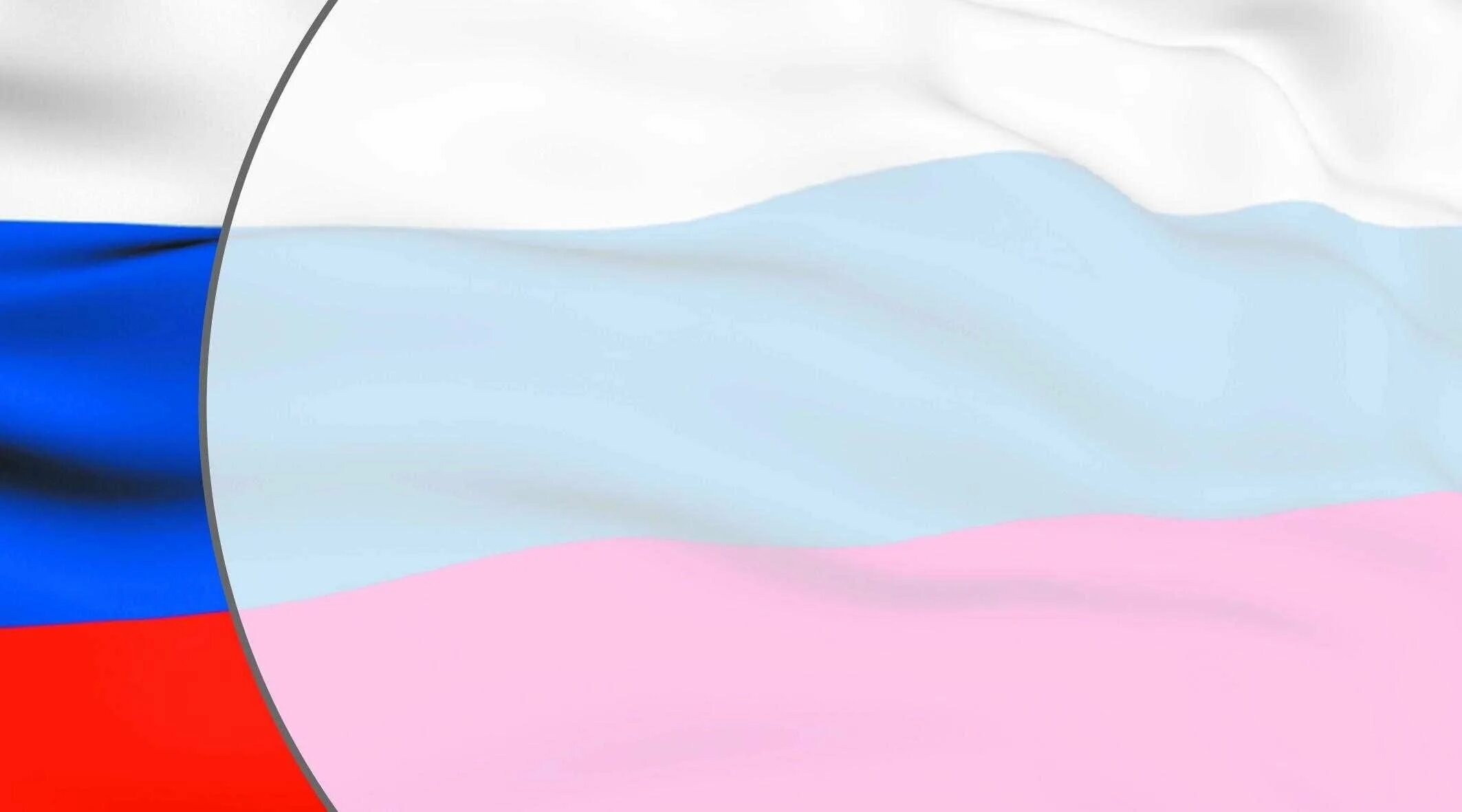 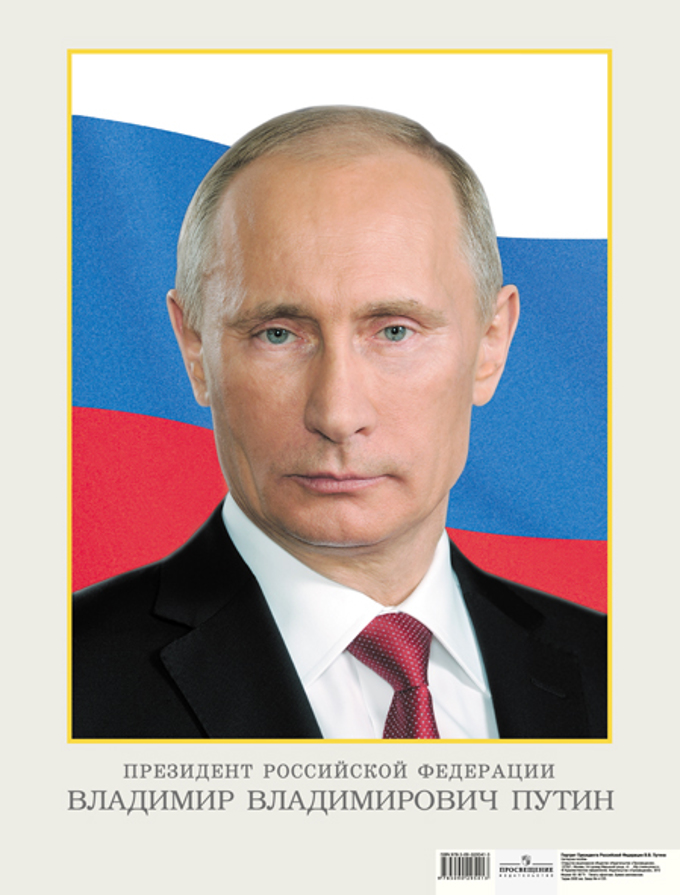 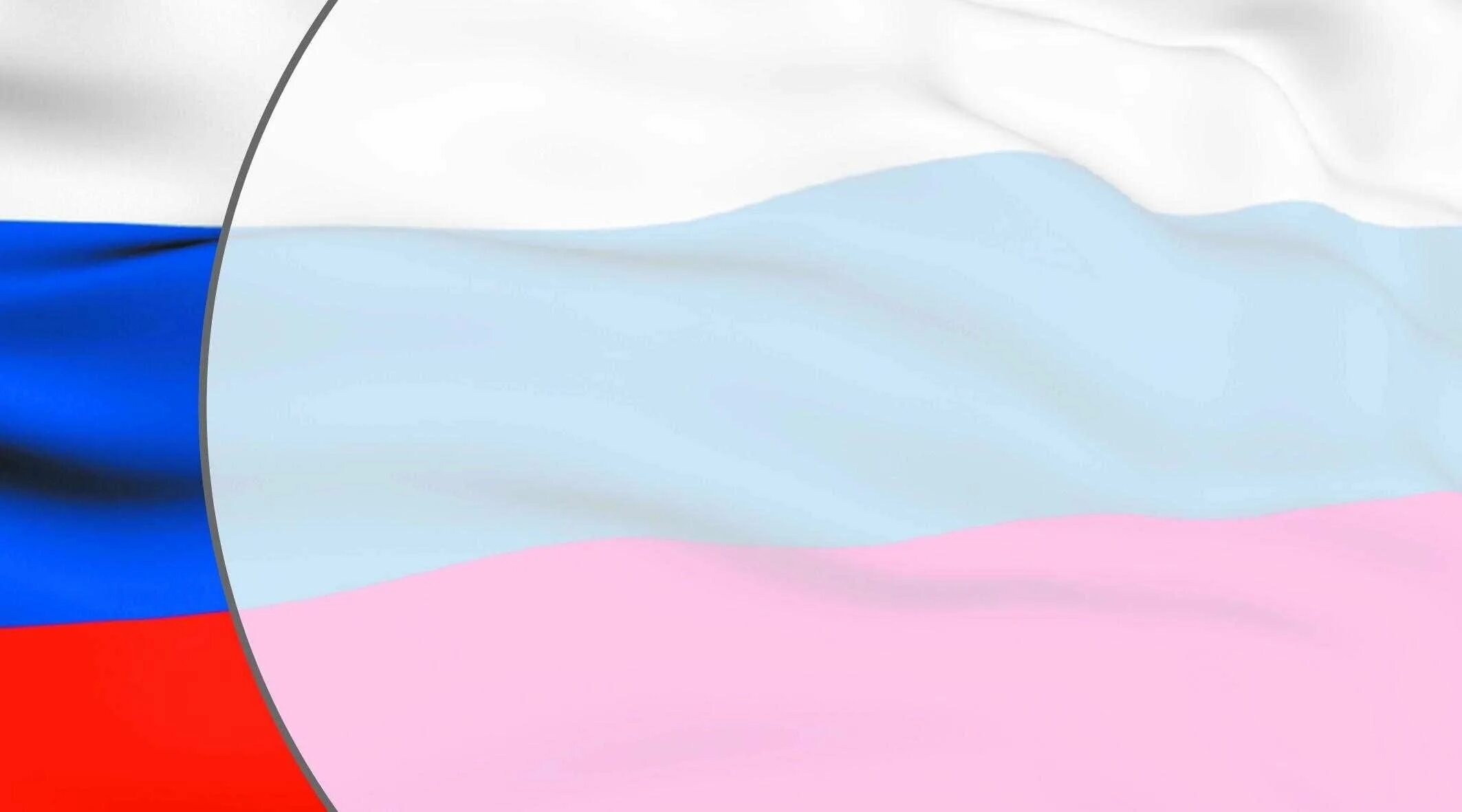 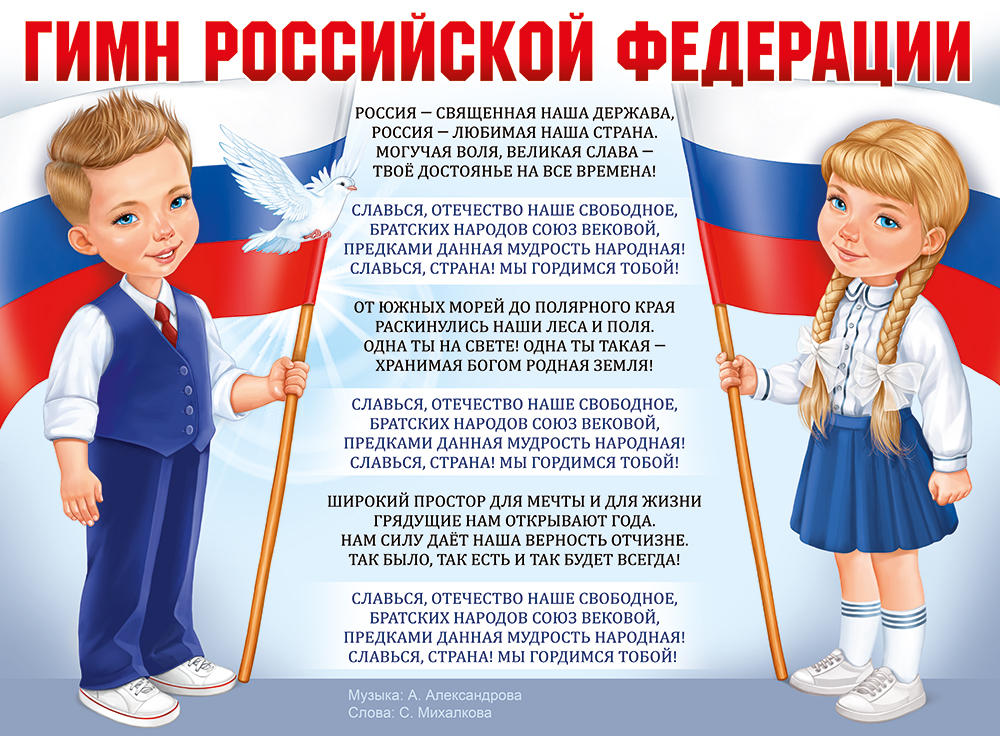 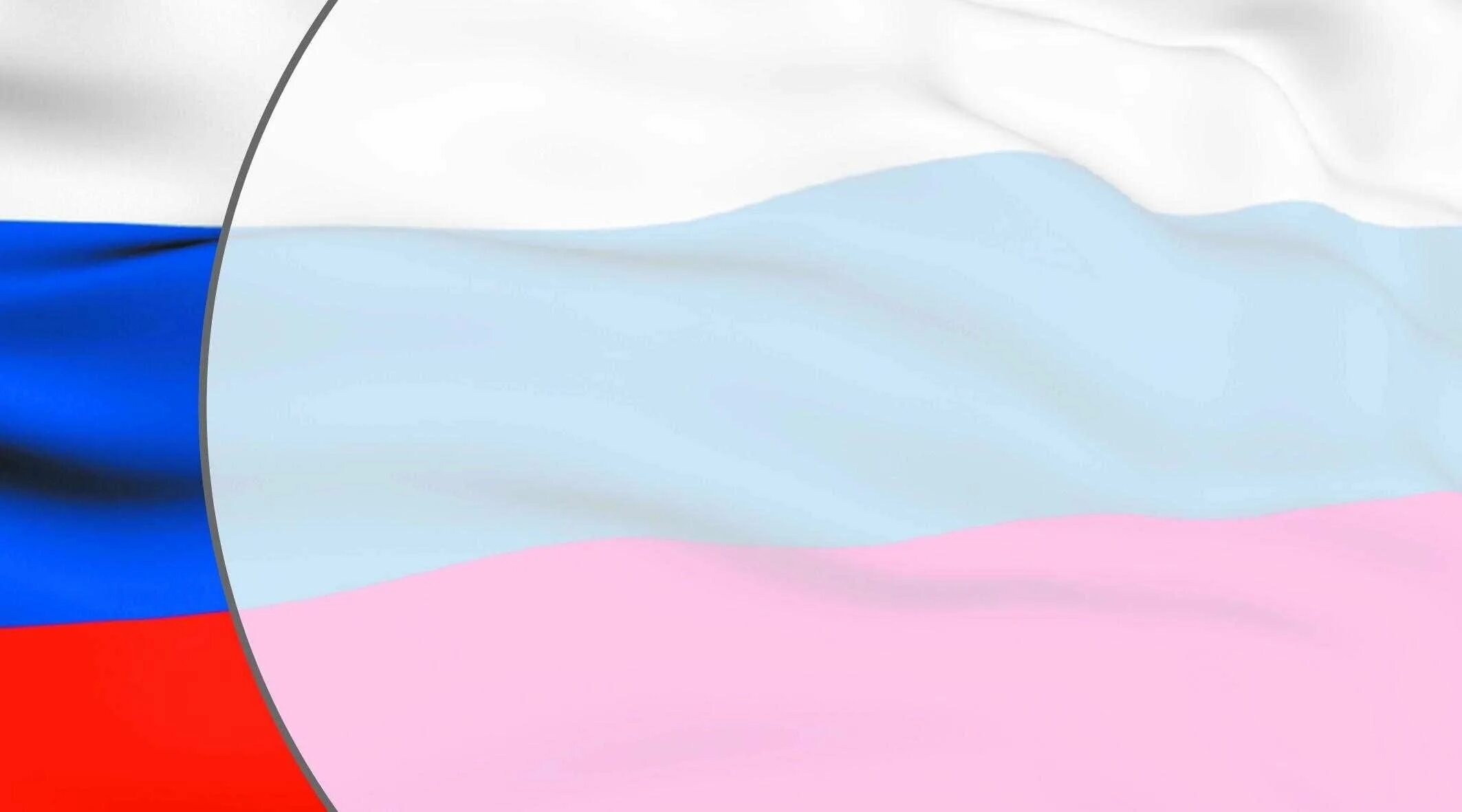 Спасибо за внимание!